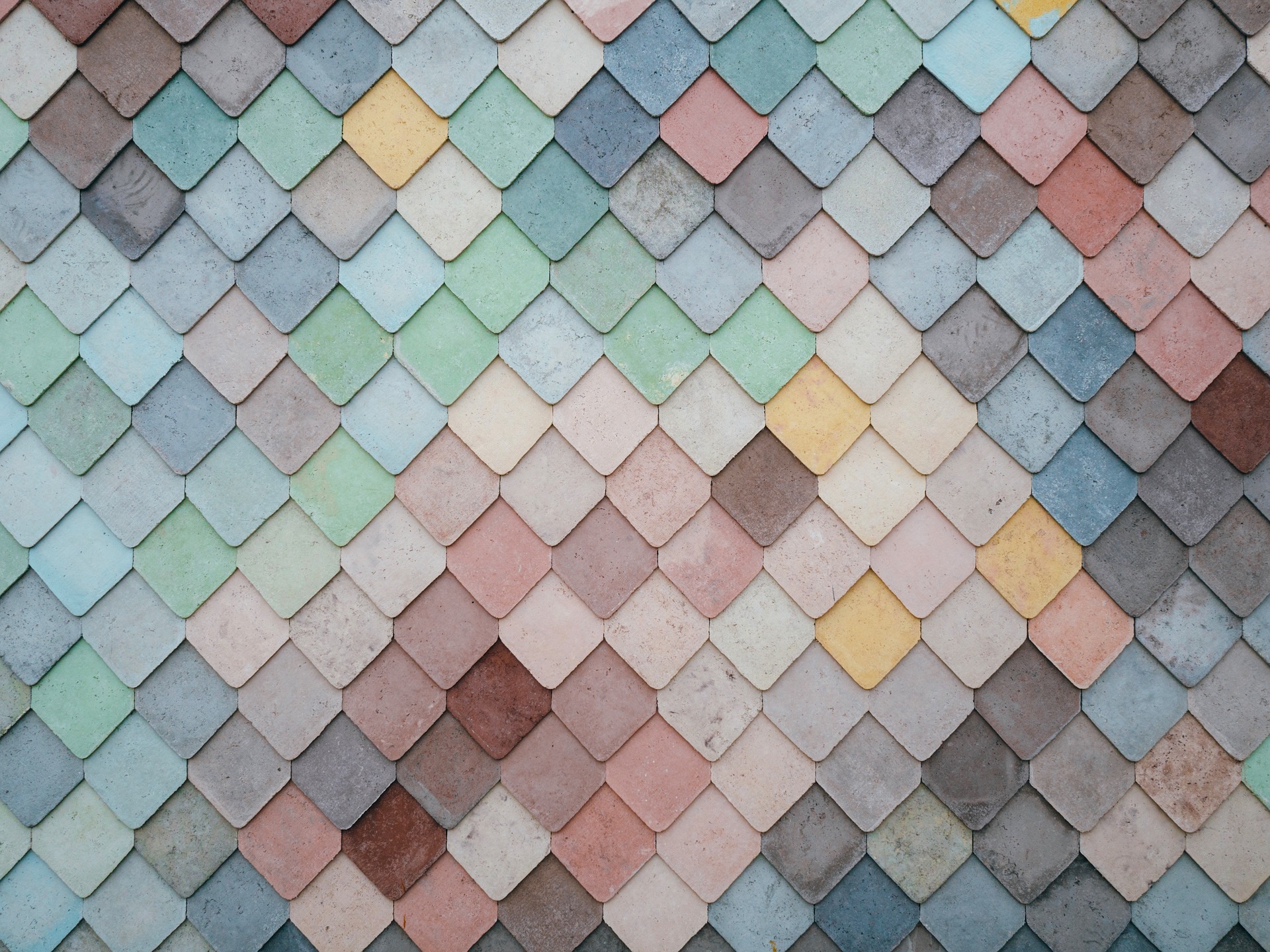 GIOVANNI CRONA
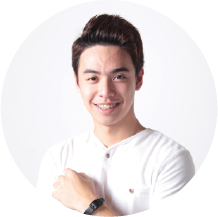 HIGH SCHOOL STUDENT
MAIN OBJECTIVE
ACADEMIC BACKGROUND
I am currently a senior high school student who hopes to obtain a full academic scholarship that can help me financially in the coming school year.
Beechtown High School
Class of 2016 - 2020 | Honor Student
- Set to graduate in March 2020
- Maintained a 4.0 GPA for 4 years
- Headed several school projects
- Helped organize the BHS Sports Week and the BHS Prom Night

Kyobi Elementary School
Batch 2016 | School Council Vice President
- Graduated with honors
- Became an active council member of the school government for 3 years
- Actively participated in academic competitions
ACCOMPLISHMENTS
4.0 GPA
4 Academic Awards
2 Sports Awards
Head Organizer, The Beechtown Scholarship Foundation
Editor-in-Chief, The Official School Paper
SKILLS AND ABILITIES
WORK EXPERIENCE
Literary Writing
Speed Reading
Public Speaking
Leading and Organizing
Multitasking
Problem Solving
Heading Multiple Academic Projects
Teacher's Assistant
Beechtown High School | 2019 - 2020
- Assisted teachers in preparing for classes throughout the week
- Scheduled regular consultations for teachers and students
- Organized school files

Library Officer
Beechtown High School | 2018 - 2019
- Assisted the head librarian
- Organized the library's online catalog
- Arranged books weekly
- Kept track of borrowed books
- Took note of weekly deliveries
GET IN TOUCH!
Landline: 123-456-7890
Mobile: 123-456-7890
Email: mail@domain.ltd
Website: domain.ltd
Address: 123 Anywhere Street, Any City